Vorzüge und Herausforderungen für das Leben von Senioren im ländlichen Raum


KAS-Veranstaltung am 04.08.2022 in Lübben

Heike Zettwitz
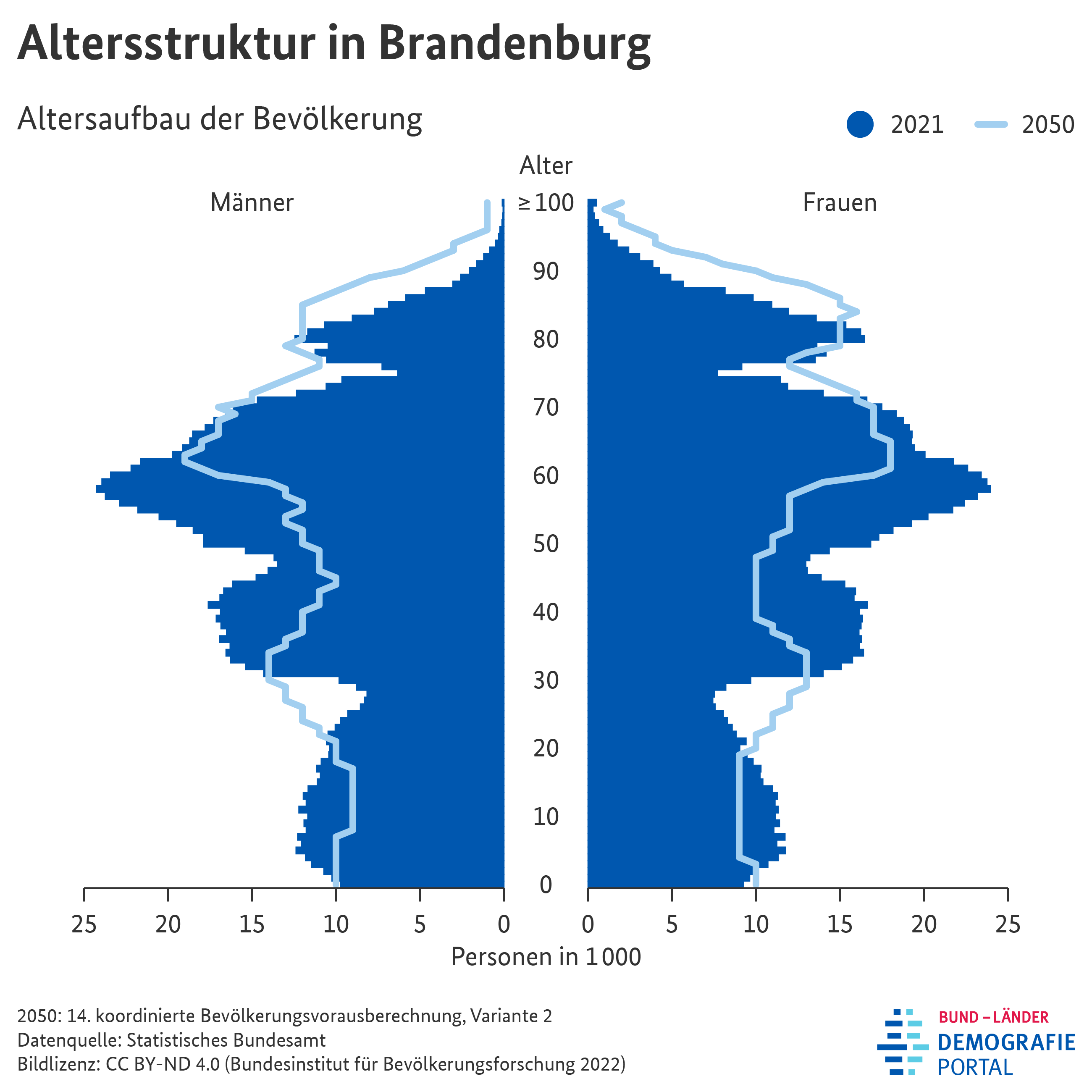 junge Mitte vs. ältere Ränder

Viertältestes Bundesland in Deutschland (im Durchschnitt: 47,3 Jahre – 2021)

Seit acht Jahren Anstieg der Bevölkerungszahl in Brandenburg (Wanderungsgewinne)
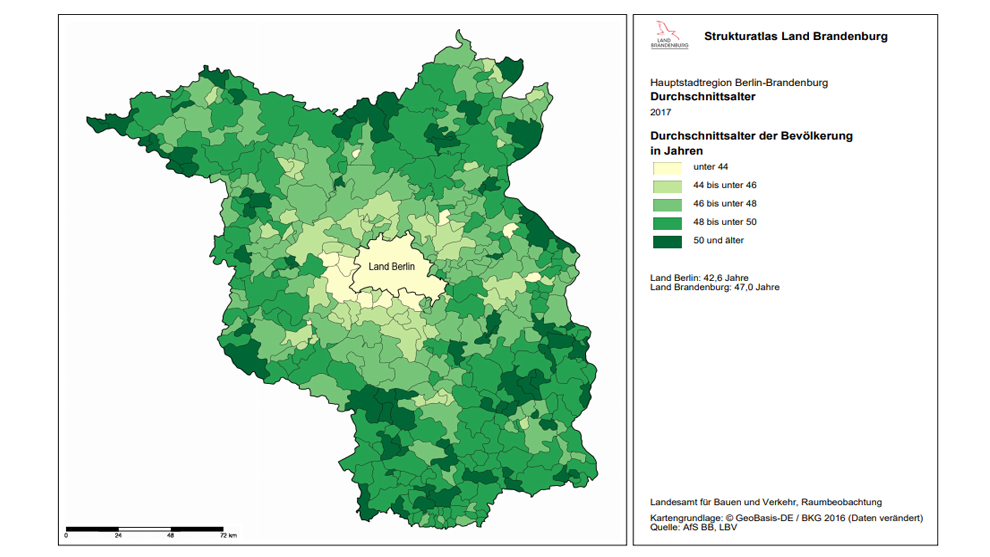 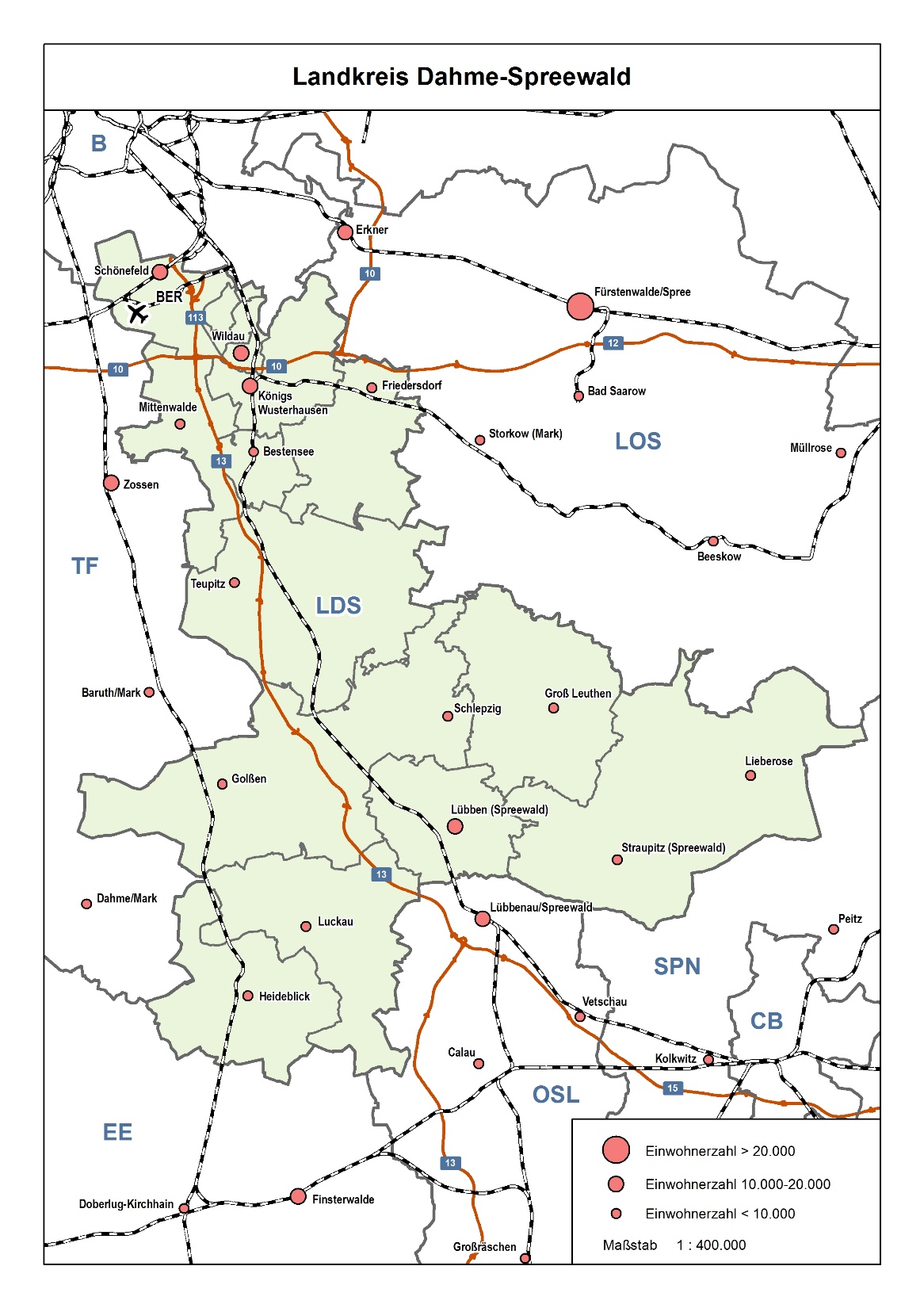 LDS 2021
Über 173 000 Einwohner
größtes Bevölkerungswachstums (+2.518 Personen insgesamt, davon +3.640 durch Wanderungsgewinne) im Land Brandenburg
gute ÖPNV-Struktur
Geringe Arbeitslosenzahl
Wachstumsschmerzen im Norden
Finanzstarker Landkreis
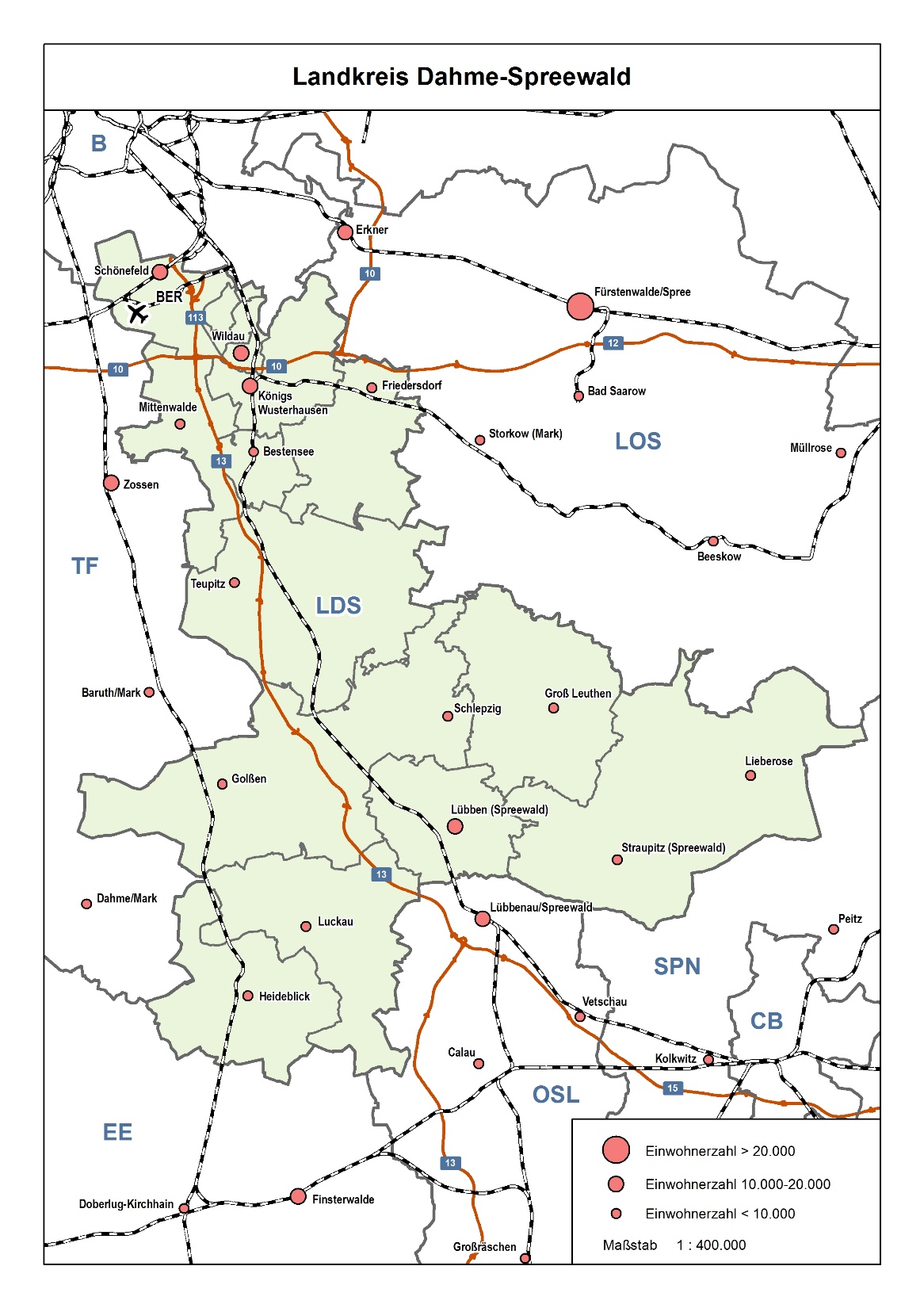 Allgemeine Herausforderungen
Zunahme Verkehr
Zunahme Verkehrslärm
Bezahlbarer Wohnraum
Schul- und Kitaplätze fehlen
Flächenknappheit
Erhaltung Tourismus
Wasserknappheit nimmt zu
Ärztliche Versorgung
Demografische Entwicklung
Waldumbau
Aktuelle Herausforderungen
Steigerung der Lebenshaltungskosten (Lebensmittel, Sprit, Strom, Gasversorgung u. a.)
Kosten für Wohnen und Mobilität
Durchschnittliches Einkommen /Renten
Wege zur Arbeit/Schule/Versorgungseinrichtungen
Sicherung der gesundheitlichen Versorgung (Hausärzte)
Krisenbewältigungsstrategien (z. B. Corona, Hitze/Trockenheit, Energieknappheit)
Zunehmende Entfremdung bundes- und landespolitische Entscheidung zur kommunalen Ebene
Erstarken der politischen Ränder
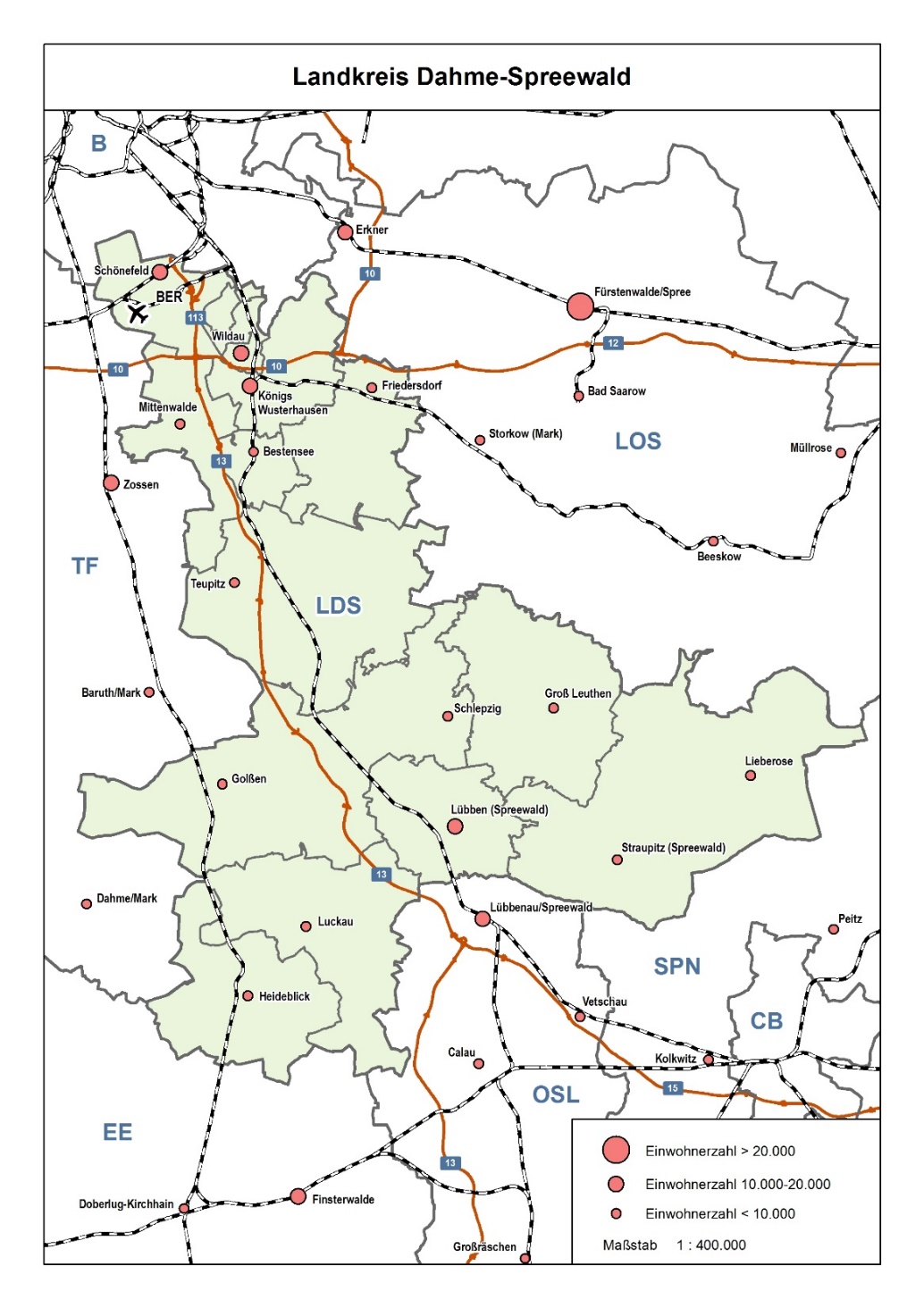 Aufgaben
Zusammenhalt der Gesellschaft vs. ausdifferenzierte Sozialmilieus
Konzentration auf wesentliche und umsetzbare Aufgaben (Energieversorgung, Verteidigung, Krisenbewältigung) vs. Umsetzung von Partikularinteressen
Stadt-Land-Gegensätze nicht überbetonen
Beschleunigung von Planungs- und Genehmigungsverfahren vs. kleinteiliger Interessenschutz (z. B. Artenschutz)
Eindämmung des bundespolitischen Dirigismus